IMPLEMENTATION
&
 EVALUATION
Aricha A
1
IMPLEMENTATION
PASSION FOR NURSING CHANGES LIVES:  MCAW
2
IMPLEMENTATION
Definition
What skills do we need??
Can we tell from the picture ??
Execution of the nursing care plan
Consists of doing, delegating and rewarding
Implementing steps provides the actual nursing activity and client responses that are evaluated in the final step [evaluation]
PASSION FOR NURSING CHANGES LIVES:  MCAW
3
Implementation skills
Cognitive /intellectual: include problem solving, decision making, critical thinking and creative thinking, basic sciences
Interpersonal: verbal and non-verbal skills for communication-listening
Therapeutic use of self – is being willing and being able to care, self understanding, responsiveness and attitude;
Positive attitude translates to altitude meaning higher levels of performance-new from Naivasha training
Technical –psychomotor for manipulations of equipment
PASSION FOR NURSING CHANGES LIVES:  MCAW
4
Activities in Implementation
Reassessment of the patient-Done just before carrying out the procedure to determine if action is still relevant or if other more urgent issues have cropped up

Determining need for assistance-nurse may be unable to perform alone, assistance may reduce client’s stress, nurse may lack the required Knowldege,Attitude & Skills
PASSION FOR NURSING CHANGES LIVES:  MCAW
5
Implementing nursing orders-Patient preparation, actual observance of procedure guidelines, scheduling clients contacts, serving as liaison
Nursing orders/interventions  may be independent, Dependent or collaborative measures
PASSION FOR NURSING CHANGES LIVES:  MCAW
6
Activities in Implementation(cont)
Delegating and supervising 
Determines who to carry out what actions
Ensures actions are in accordance with policy guidelines
Communicating nursing action
Documentation- interventions &  client’s responses
Avoids duplication of activities especially in unconscious patients
Communication to other members of the health team
Legal documents.
PASSION FOR NURSING CHANGES LIVES:  MCAW
7
EVALUATION
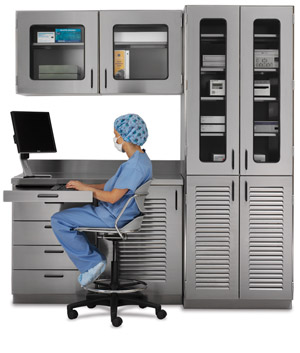 PASSION FOR NURSING CHANGES LIVES:  MCAW
8
EVALUATION
Involves making judgment or appraising the extent to which goals are achieved.
Determines whether nursing interventions should be terminated, continued or changed
Types of evaluation
Formative
Terminal
PASSION FOR NURSING CHANGES LIVES:  MCAW
9
Activities in evaluation

Review outcome criteria -indicated criteria at the planning step
Collect data  about  desired outcomes both subject and objective- client’s response.
Compare the client’s response to goals and outcome criteria.
Interpret  e.g. skin turgor indicates degree of dehydration
PASSION FOR NURSING CHANGES LIVES:  MCAW
10
Activities in Evaluation(cont)
Write an evaluation statement 
Whether the goal is met and supporting data (list of responses that support conclusion) 
mucous membranes moist
Draw conclusions about problem status whether the care plan was effective in meeting client goals. E.g. 
Actual problem stated in nursing diagnosis is solved-goal completely met
Risk problem diagnosis is prevented but risks still exists so the problem still included in future care plans
PASSION FOR NURSING CHANGES LIVES:  MCAW
11
Actual problem still exists though some part of the goal   is met- goal partially met.
New problems & nursing diagnosis have developed.
The goal was completely unmet.

Conclusion drawn may result in:
Change of care plan
No revision in care plan but more time  given
Modification or  termination of client care plan
Review of all phases of the process
PASSION FOR NURSING CHANGES LIVES:  MCAW
12
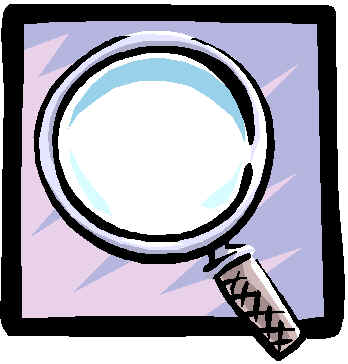 Inputs
   Subtractions
Discussions
PASSION FOR NURSING CHANGES LIVES:  MCAW
13
Thank You
PASSION FOR NURSING CHANGES LIVES:  MCAW
14